Green Vector for Moldova's Agri-Food Sector (SAMRS/2023/ST/MD/1/2)Introduction of SCCD
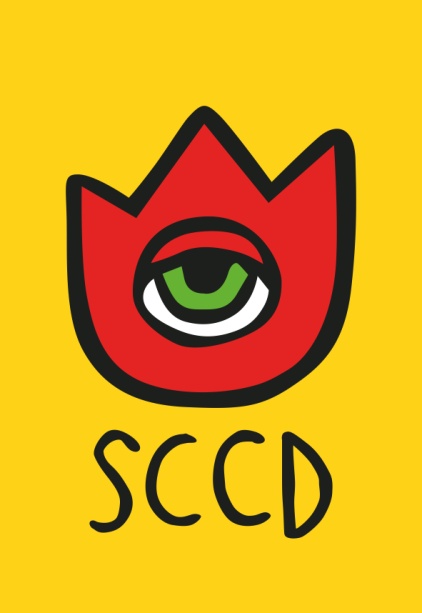 Partnership Meeting 
29 November 2023
Basic characteristics
Slovak Centre for Communication and Development (SCCD)  is a non-profit, non-governmental, and non-religious independent organization, focused on “… generally beneficial services in the areas of (1) creation, development, protection, restoration and presentation of cultural and spiritual values, as well as (2) services in the field of research, development, scientific-technical innovation and communication areas.” (SCCD Statute, Art. III)
We operate on the principle of Think Tanks, and/or forming/participating in expert working coalitions and networks, larger or smaller, depending on a programme or project.
Slovak organization established in April 2005 in Bratislava.
Mission: “Be the change you want to see in the world” (Gándhí)
Now more straightforward …
Categories: Global Education and Development Assistance.
Themes/topics: sustainable development, protection of environment, critical thinking, gender equality, decent work, eradication of poverty, protection of native cultures and sites, access to health…
Partnership: 90 % regional and international; 10 % local.
Territorial focus in GE – Slovakia + Global South
In DA we are programmatically and strategically focusing on Eastern Europe and former Soviet Union countries (including Central Asia)
Why?
Membership: Slovak Commission for UNESCO; AMBRELA 
Informal membership: Clean Clothes Campaign, EUSTORY network
MOLDOVA
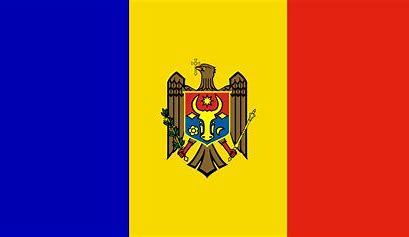 2005-2011 - Gender equality (eradication of poverty of rural women; access to decision-making positions, women SMEs)
2015 - Decent work and decent wage (textile workers)

2020-2022 Agrifood Business Incubator (AFB) - Catalyzing Entrepreneurial Innovations in Rural Moldova (support of SlovakAid)
2022 V4 Moldova ECO-AGRO-FOOD – New perspective of agriculture (support of Visegrad Fund)
2022 – 20028 Green Vector for Moldova's Agri-Food Sector (suppot of SlovakAid)
Thank you for your attentionand looking forward to our cooperation
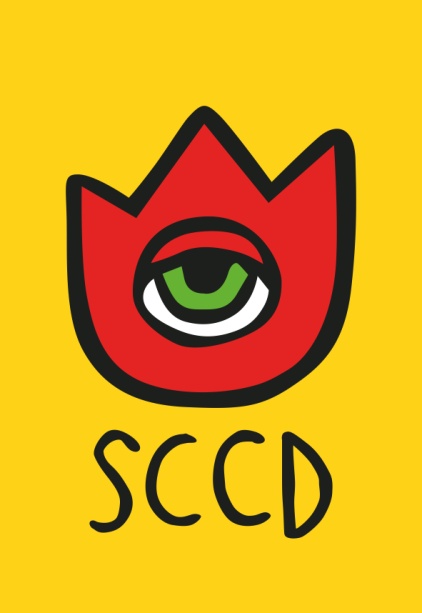